Fingere di avere uno stagista grazie a Azure Copilot e Security Copilot
Francesco Valerio Buccoli
fbuccoli@microsoft.com 
Senior una volta ero un sistemista oggi faccio Excel
Would like to go from previous 5 slides slides to some illustration of the LLM architecture 

Want to make it clear what we are using for the data sources with the LLM 

Then, like slide 37 (immediate predecessor), would like to show that all arc connected stuff can be reasoned over as well.
We’ll need to add a visual representation for Az Portal and Mobile
Copilot for Azure
Tooling
API
SDK
CLI
PowerShell
Copilot LLM
Playing with a different header color here (not so blue on blue on blue). May apply to other slides if it works?
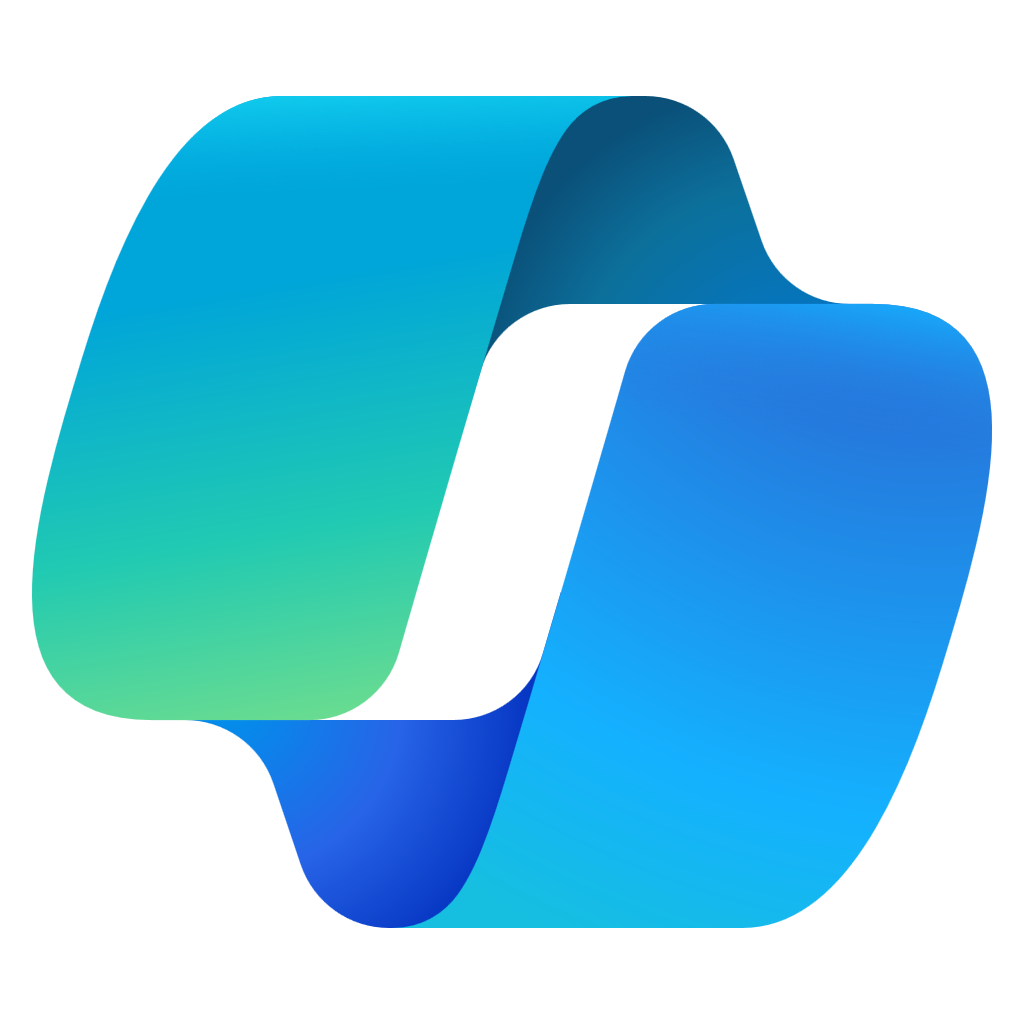 Data sources
Cost
Documentation
Logging
Monitoring
Governance
Policy
RBAC
Tags
Diagram of this, and then build to show building an LLM on top of this to operate on your Azure services
Azure Resource Model & Graph
Services
Infrastructure
Tooling – API, SDK, CLI, Powershell, Portal, Mobile App 
Documentation 
Data sources
	Cost
	Logging
	Monitoring 
	Resource Graph 
Resource Model 
	Policy
	RBAC
	Resources
Services
Infrastructure
Arc and Edge
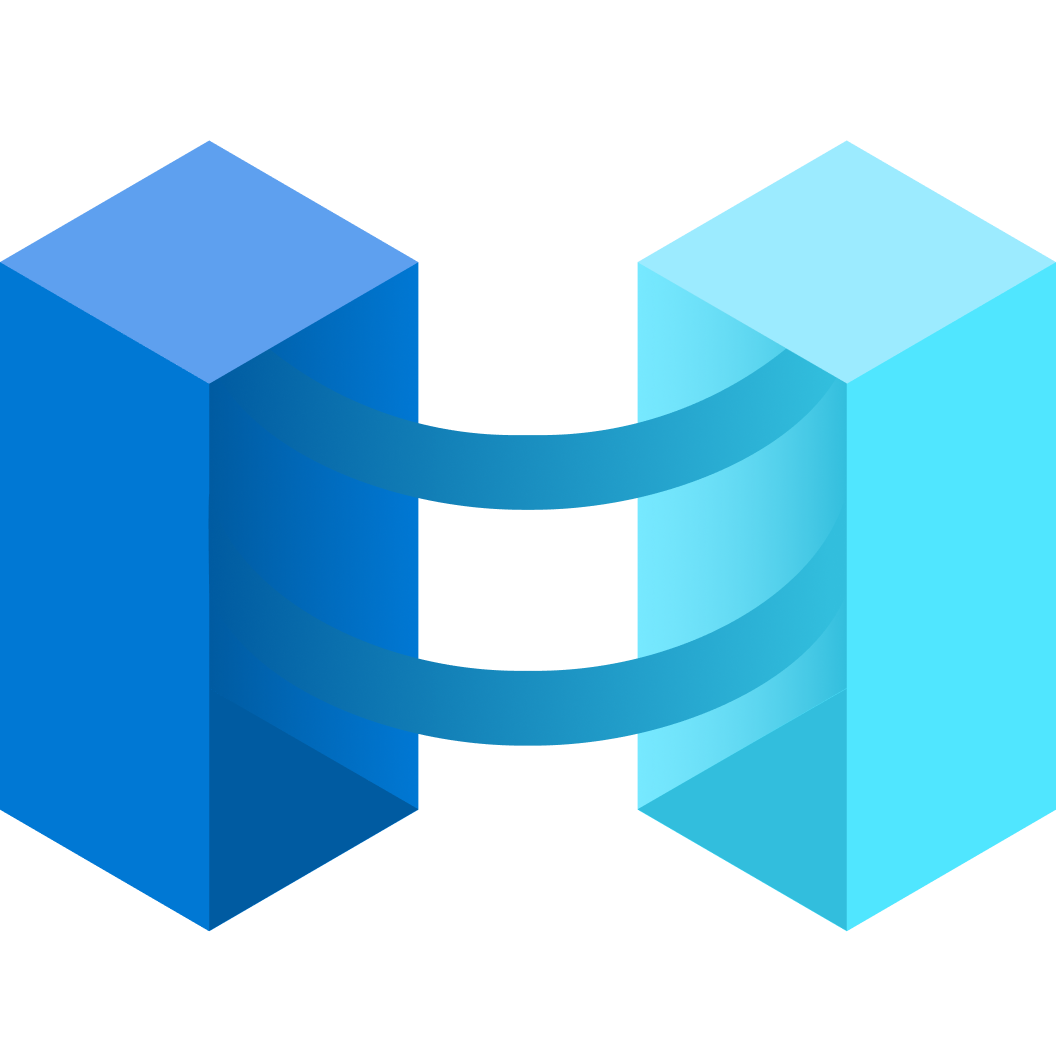 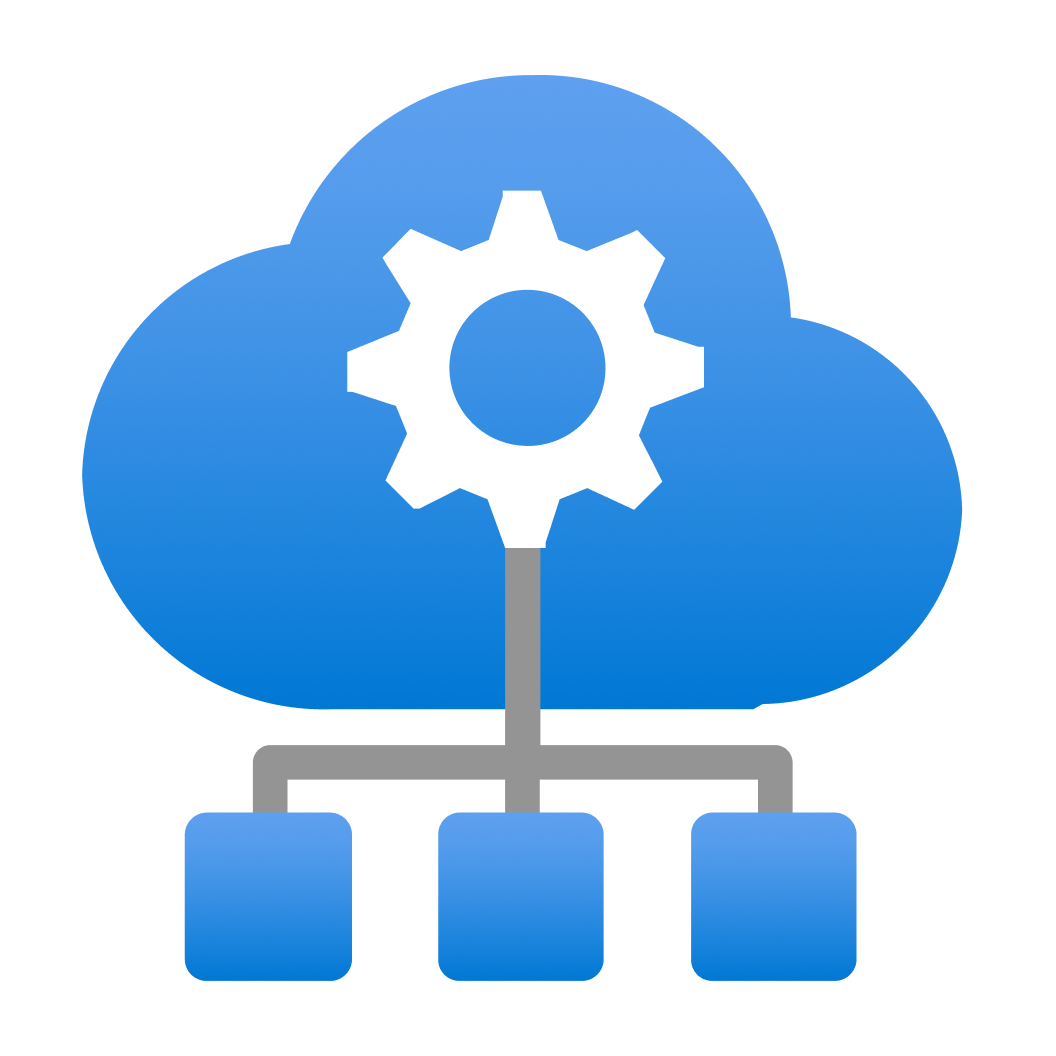 [Speaker Notes: Let’s talk a little bit about how this is put together 

First, let’s look at the logical layers that we build the portal and other tooling on top of 

And, let’s think about there being a lot of knowledge in each of these that we’ll build on top]
Would like to go from previous 5 slides slides to some illustration of the LLM architecture 

Want to make it clear what we are using for the data sources with the LLM 

Then, like slide 37 (immediate predecessor), would like to show that all arc connected stuff can be reasoned over as well.
We’ll need to add a visual representation for Az Portal and Mobile
Copilot for Azure
Tooling
API
SDK
CLI
PowerShell
Copilot LLM
Arc and Edge
Playing with a different header color here (not so blue on blue on blue). May apply to other slides if it works?
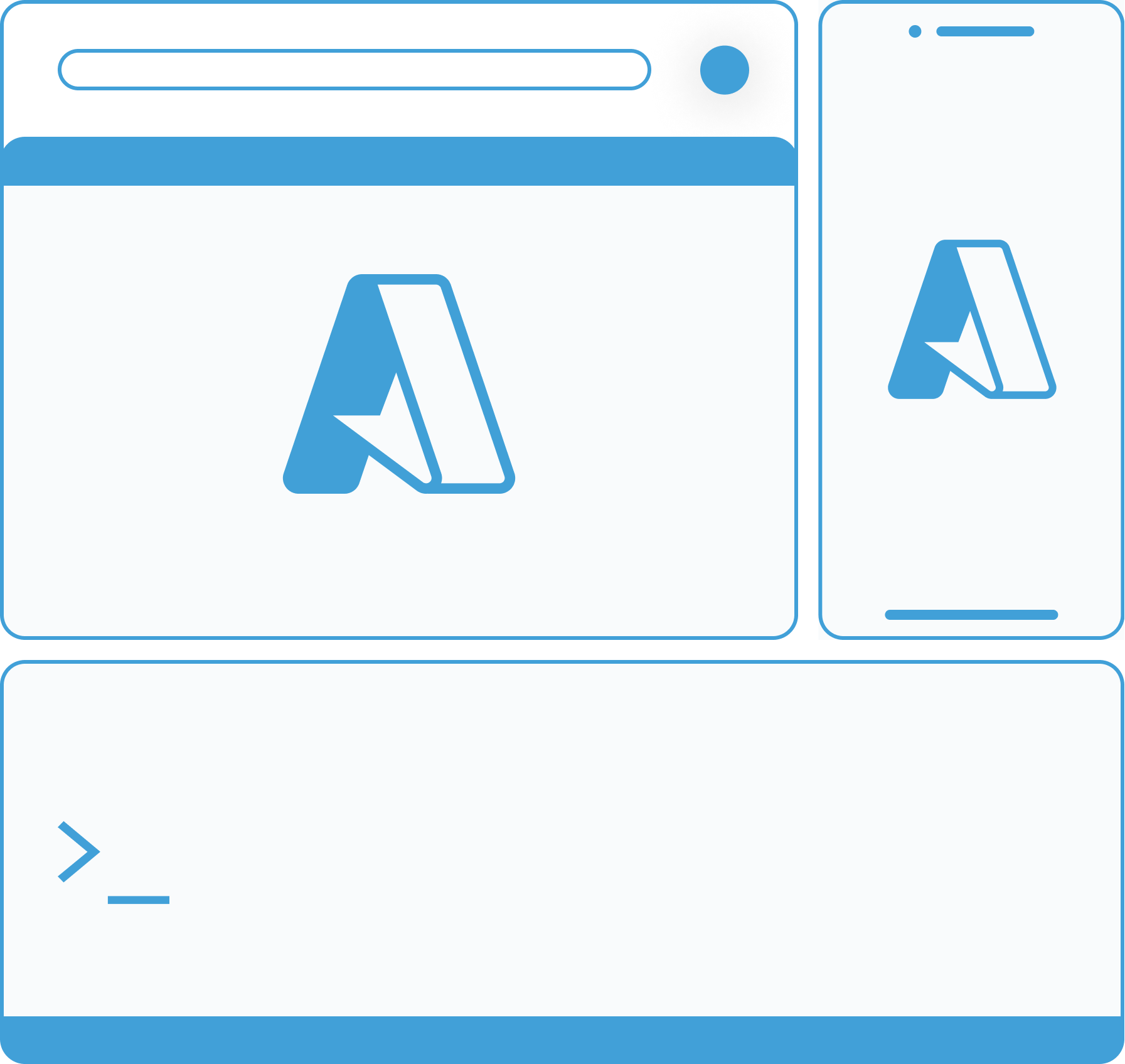 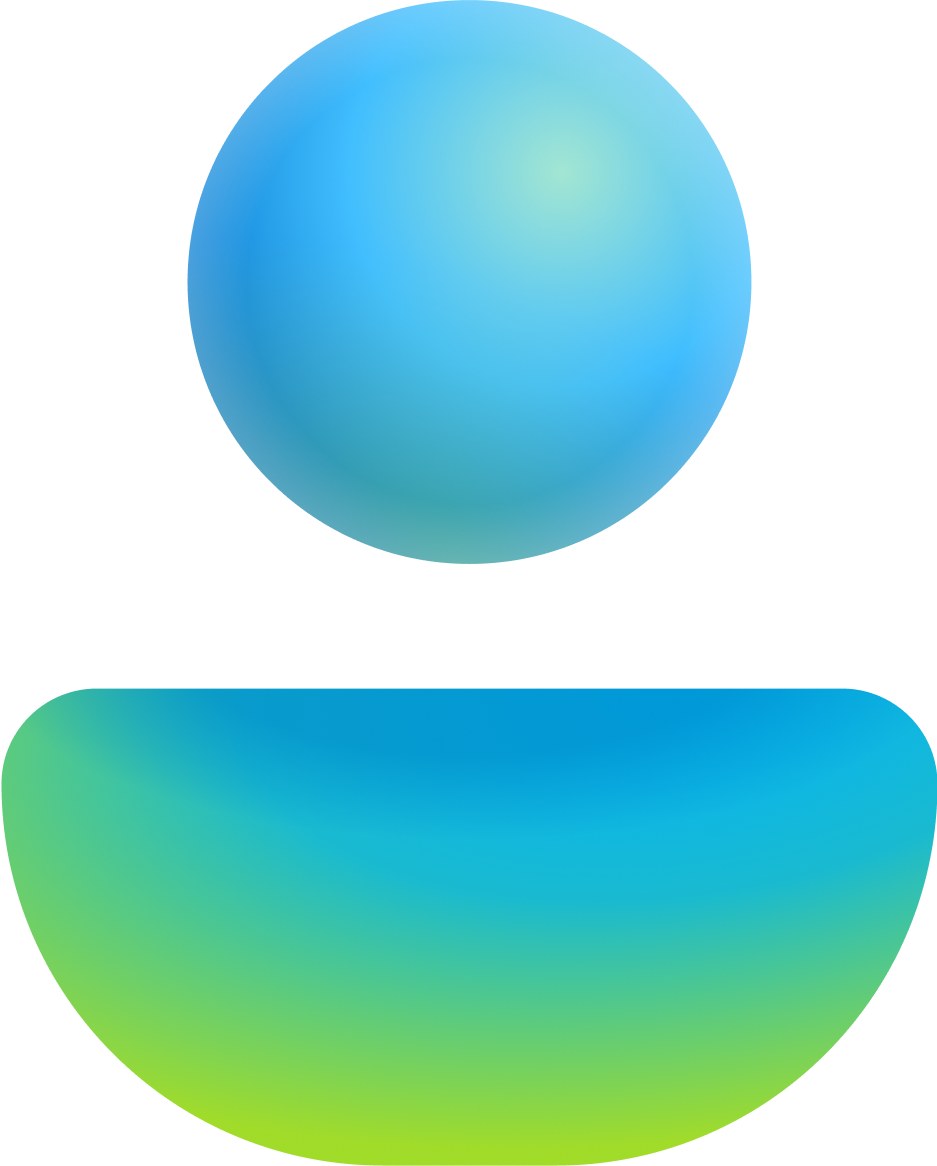 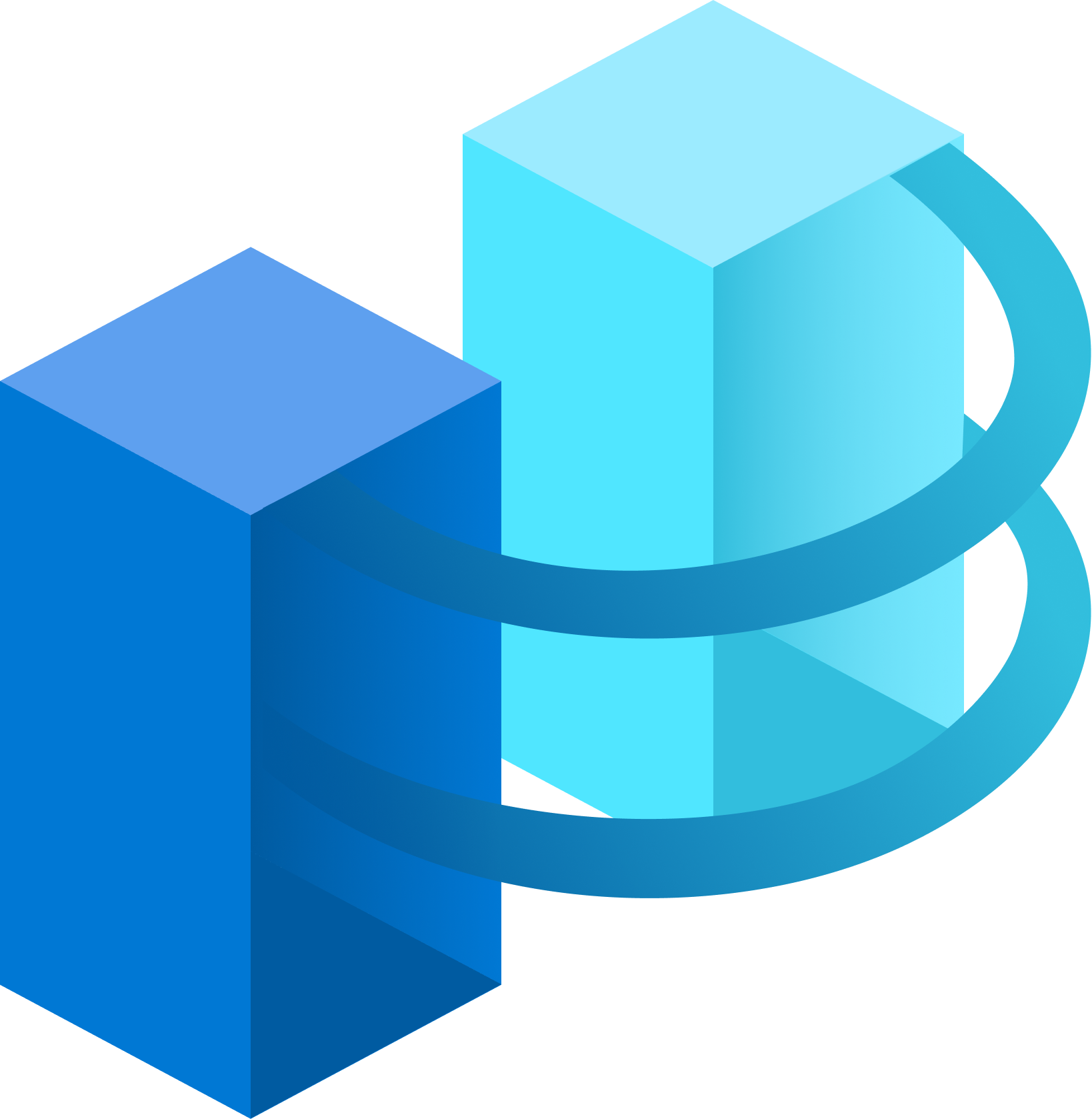 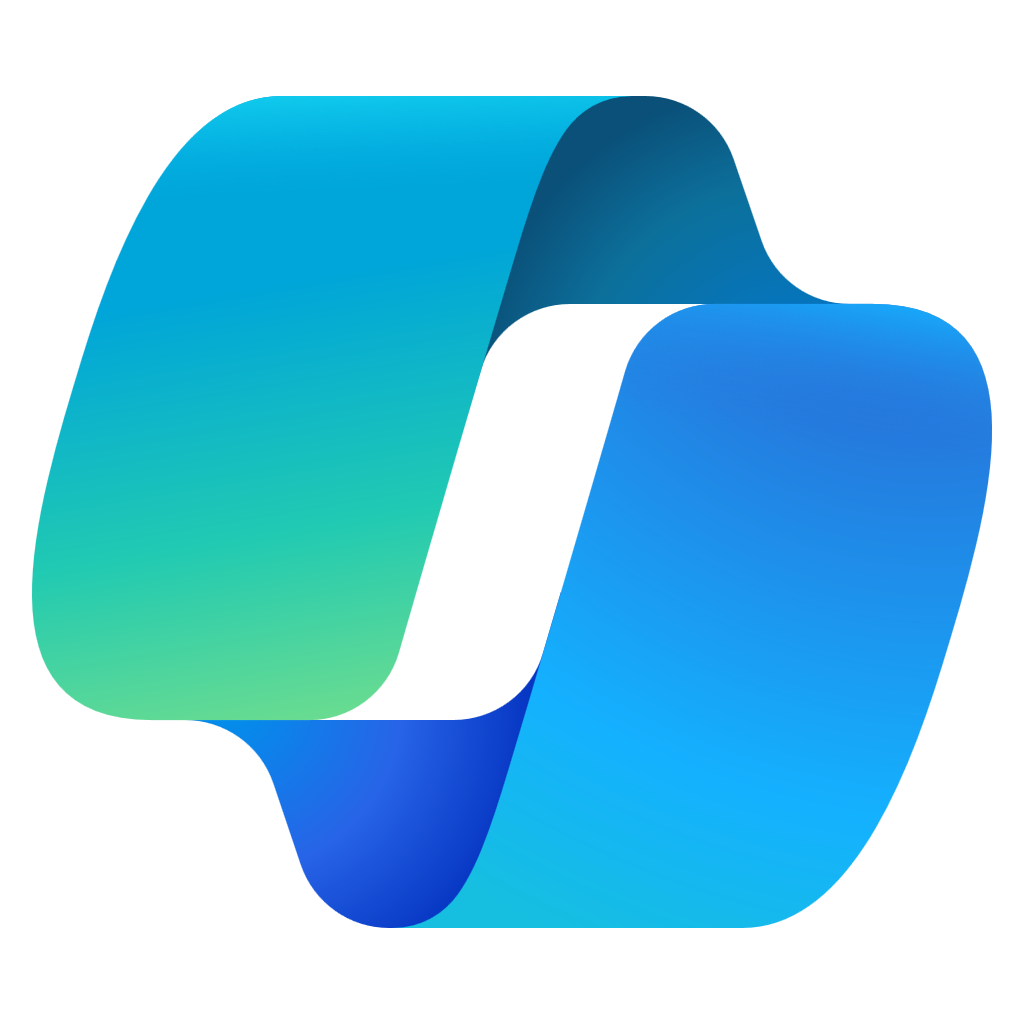 Data sources
Cost
Documentation
Logging
Monitoring
Governance
Policy
RBAC
Tags
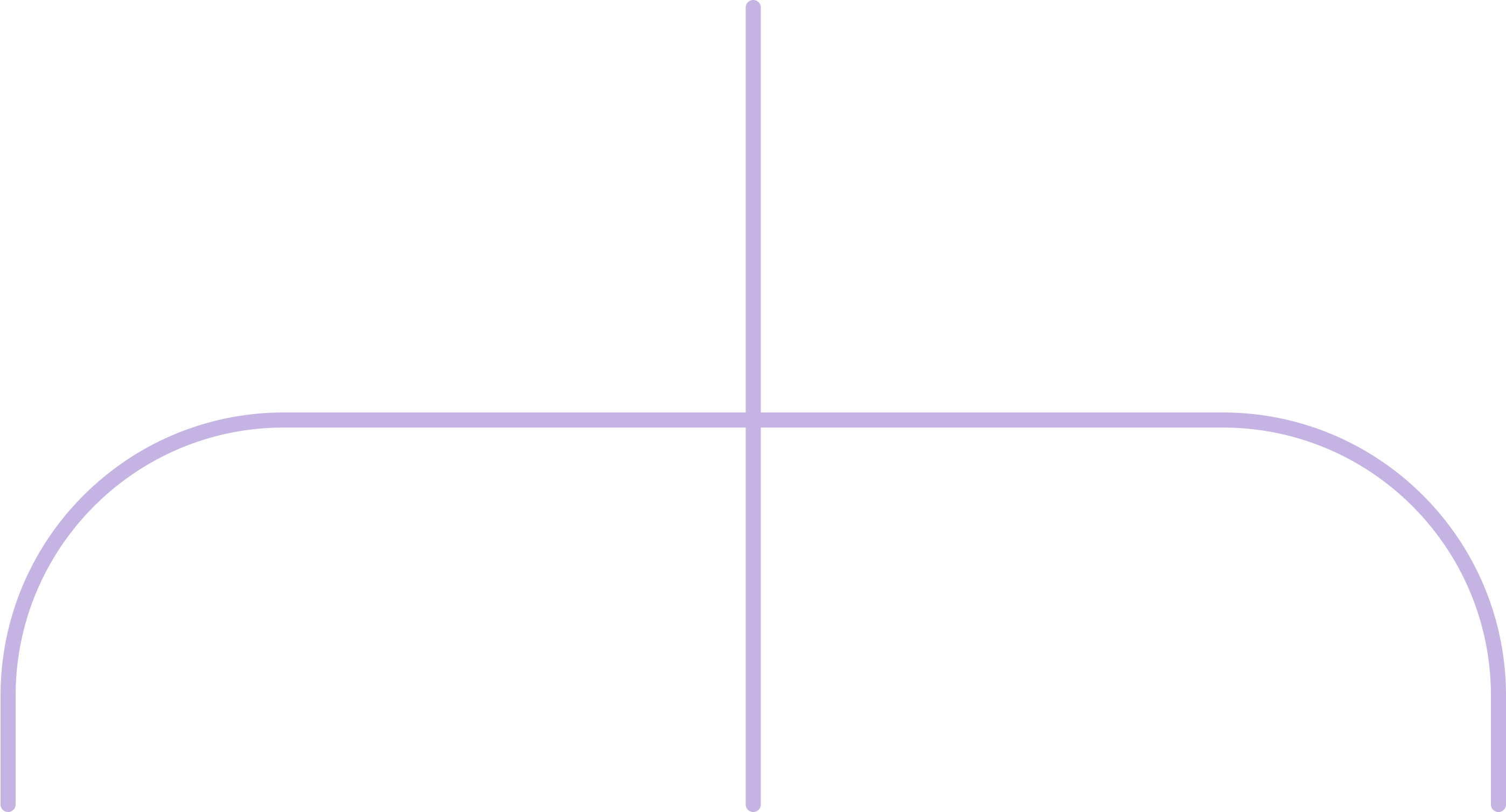 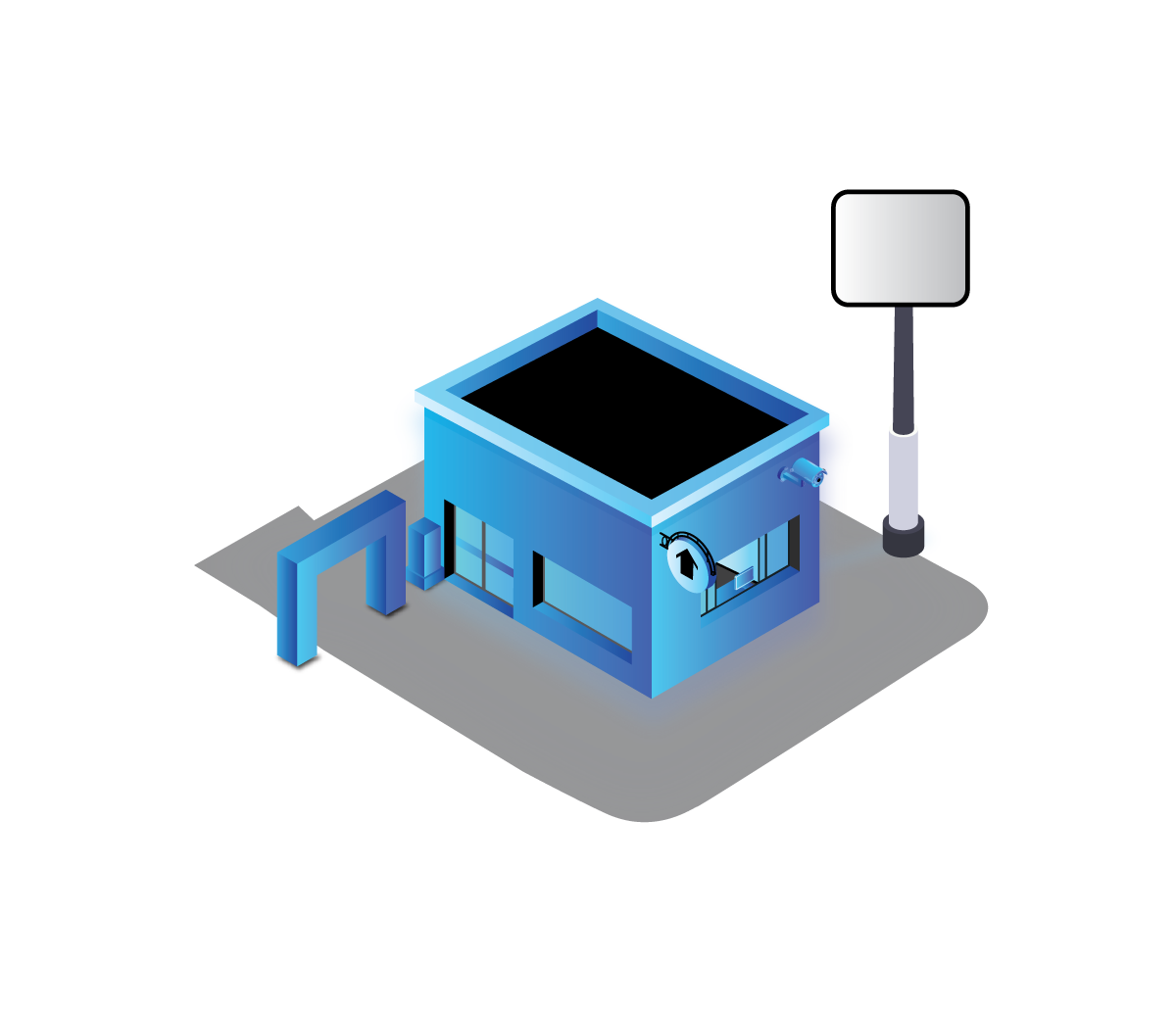 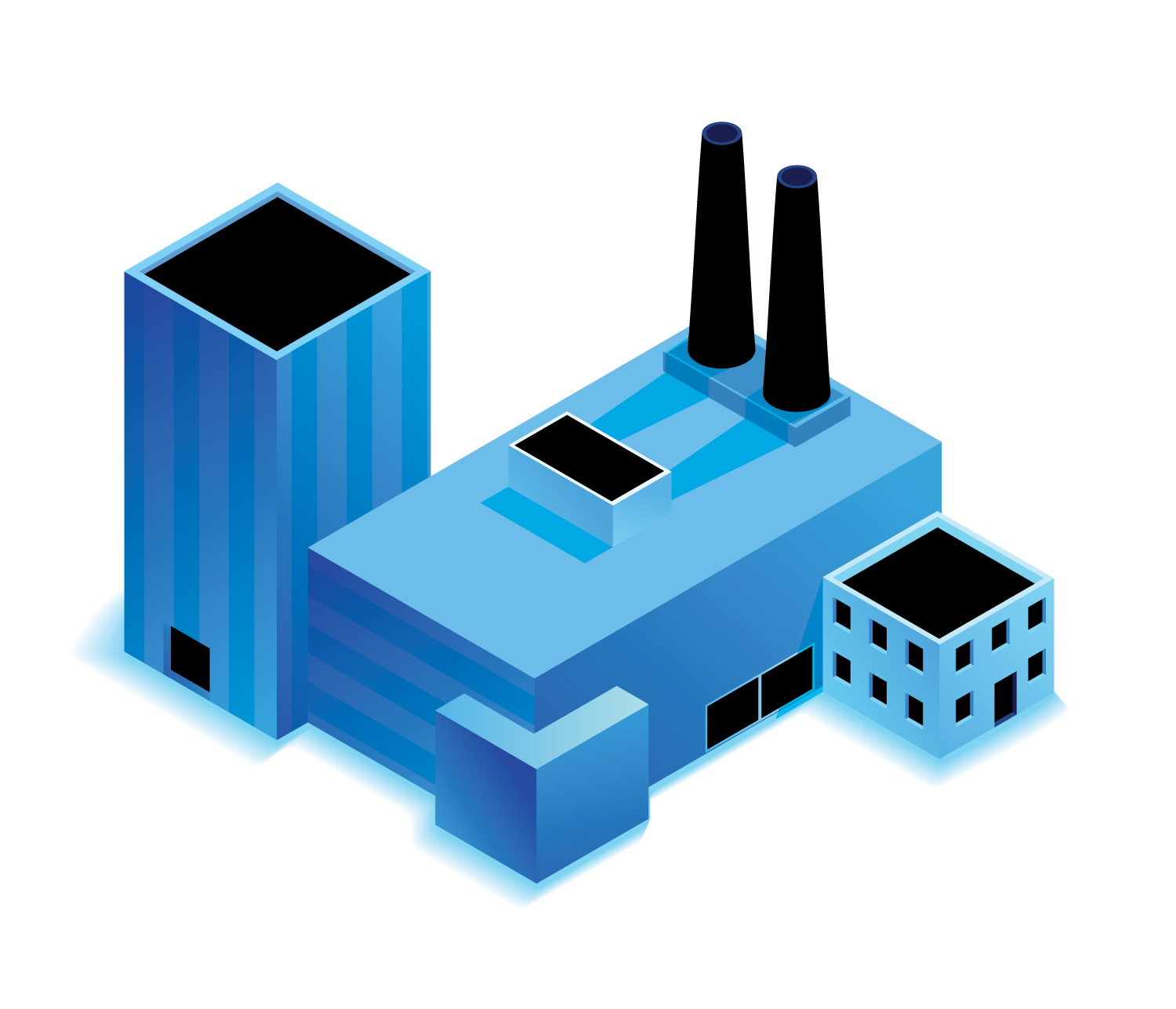 Diagram of this, and then build to show building an LLM on top of this to operate on your Azure services
Azure Resource Model & Graph
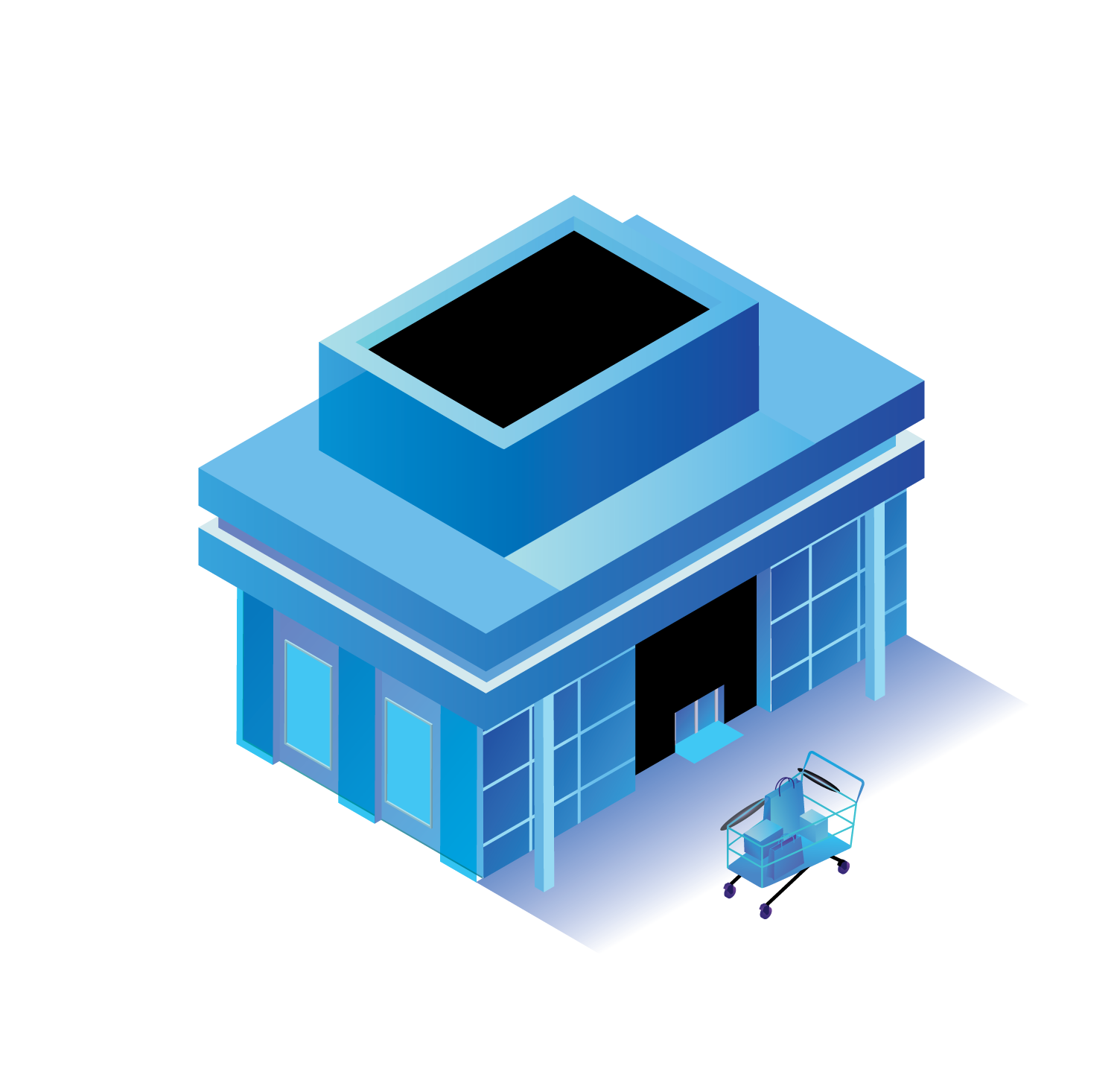 Services
Infrastructure
Security Copilot (Microsoft Copilot for Security)
Microsoft 
Defender
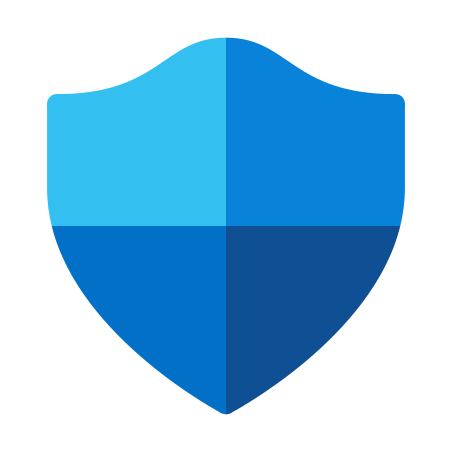 Microsoft 
Purview
Cloud 
platforms
Device
OSs
Microsoft
Sentinel
Microsoft Security Copilot
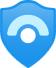 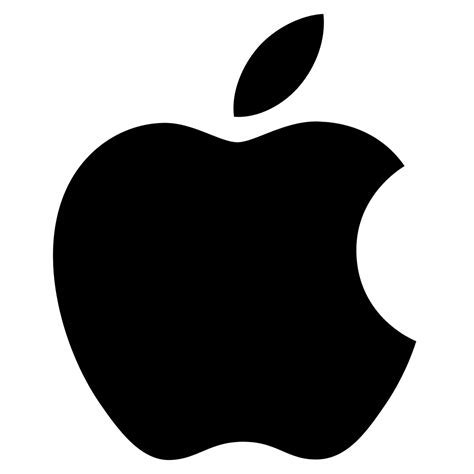 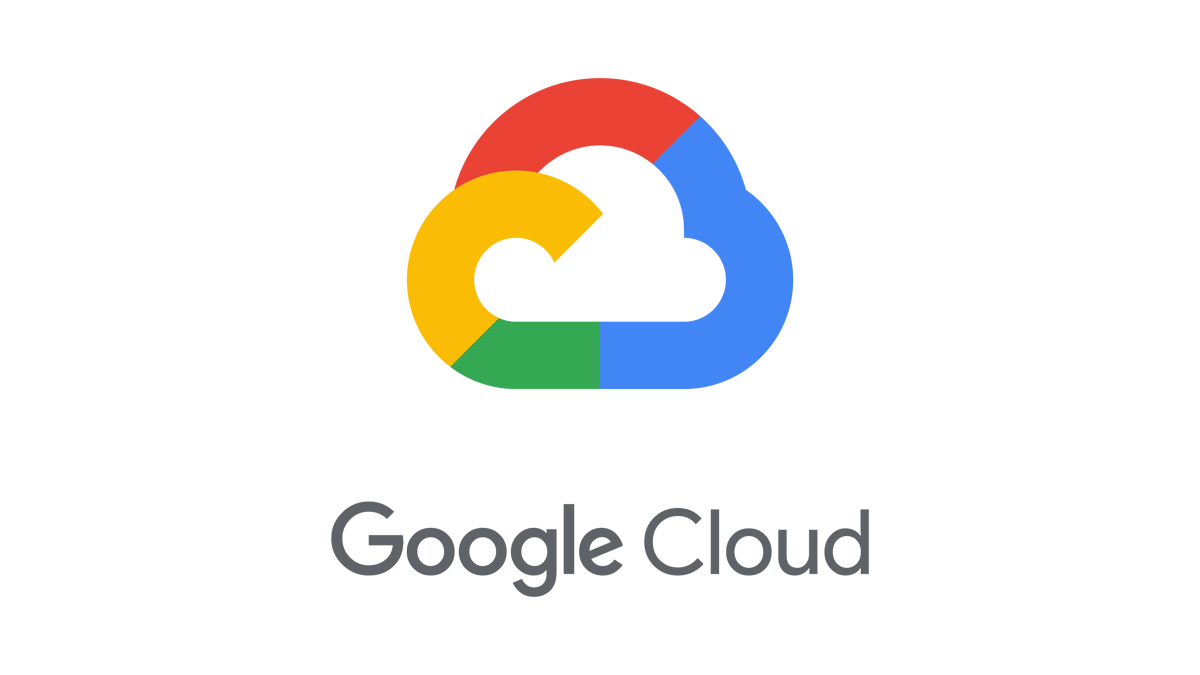 Microsoft 
Priva
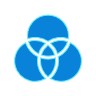 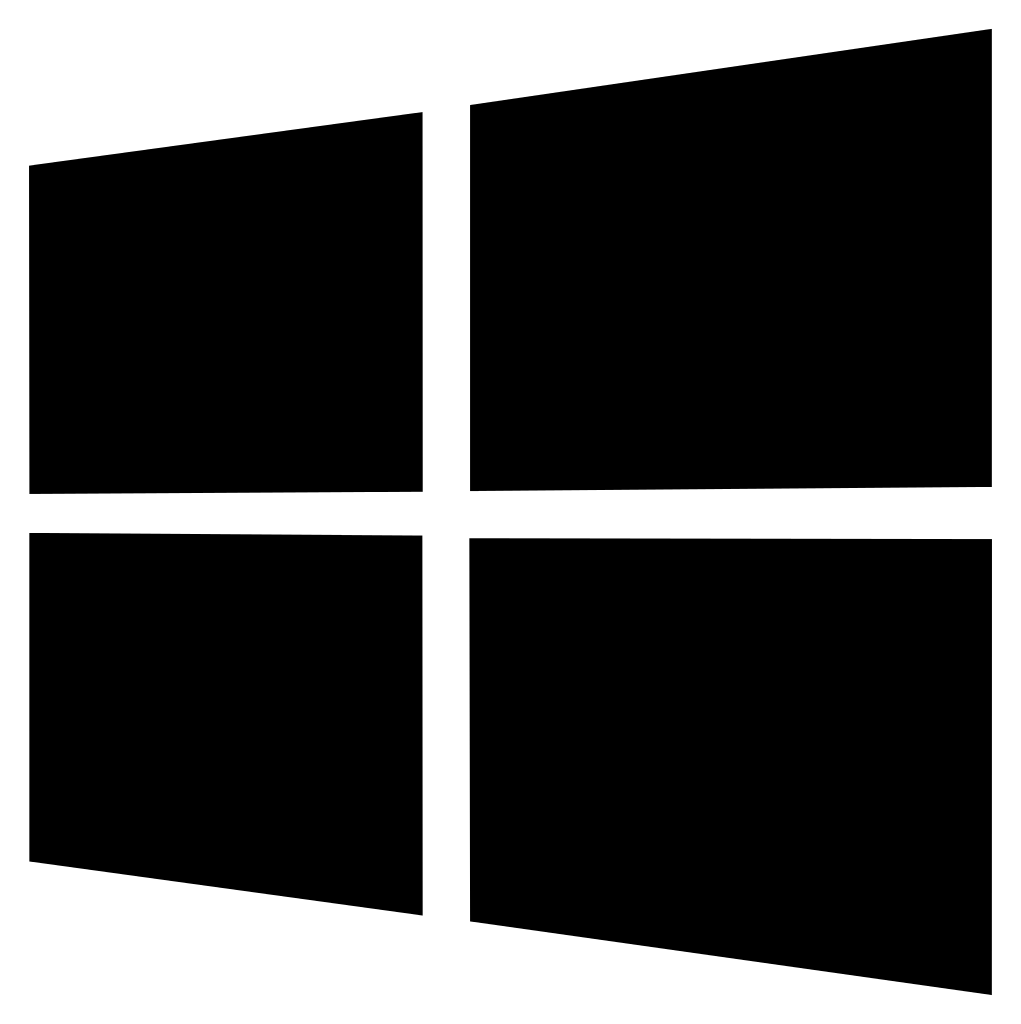 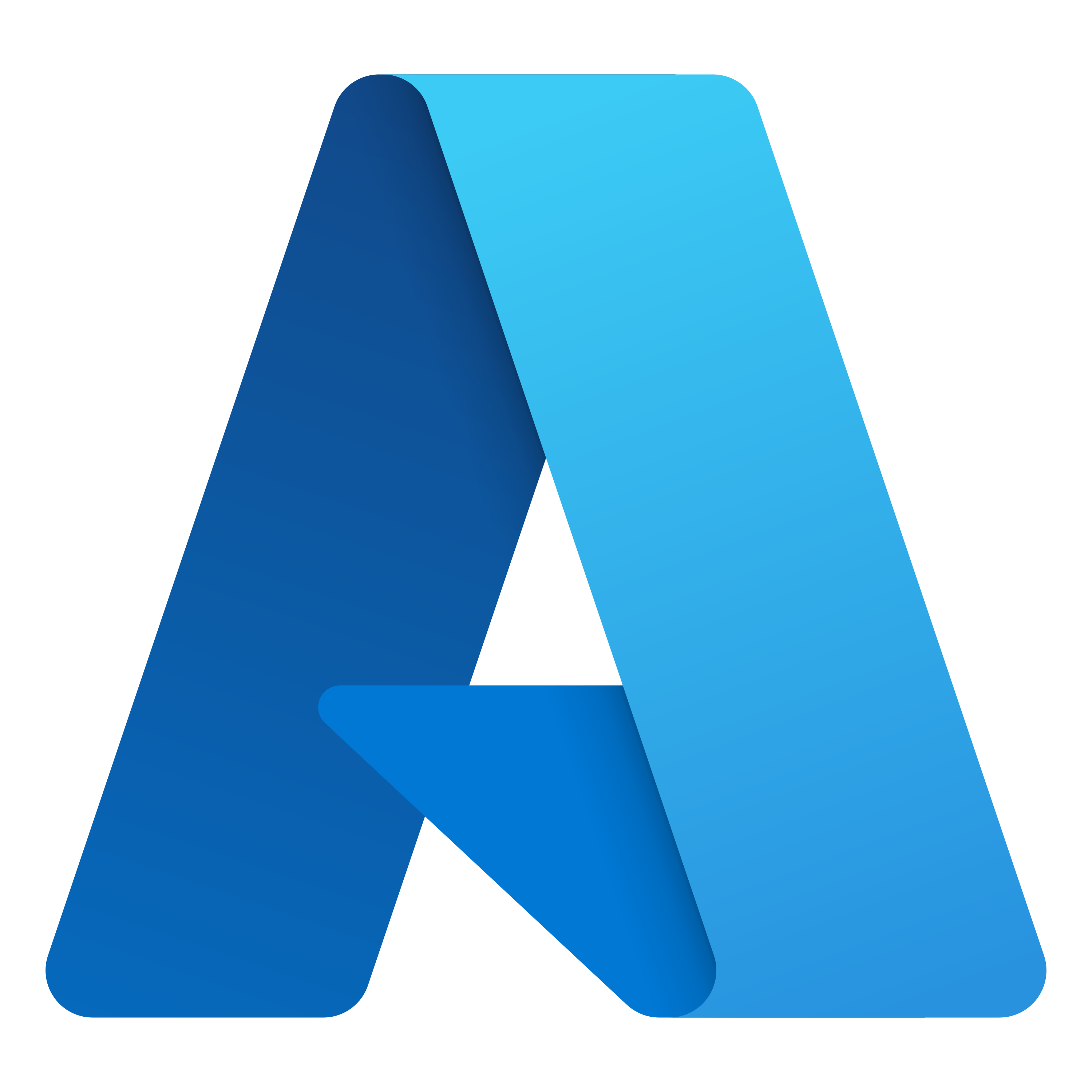 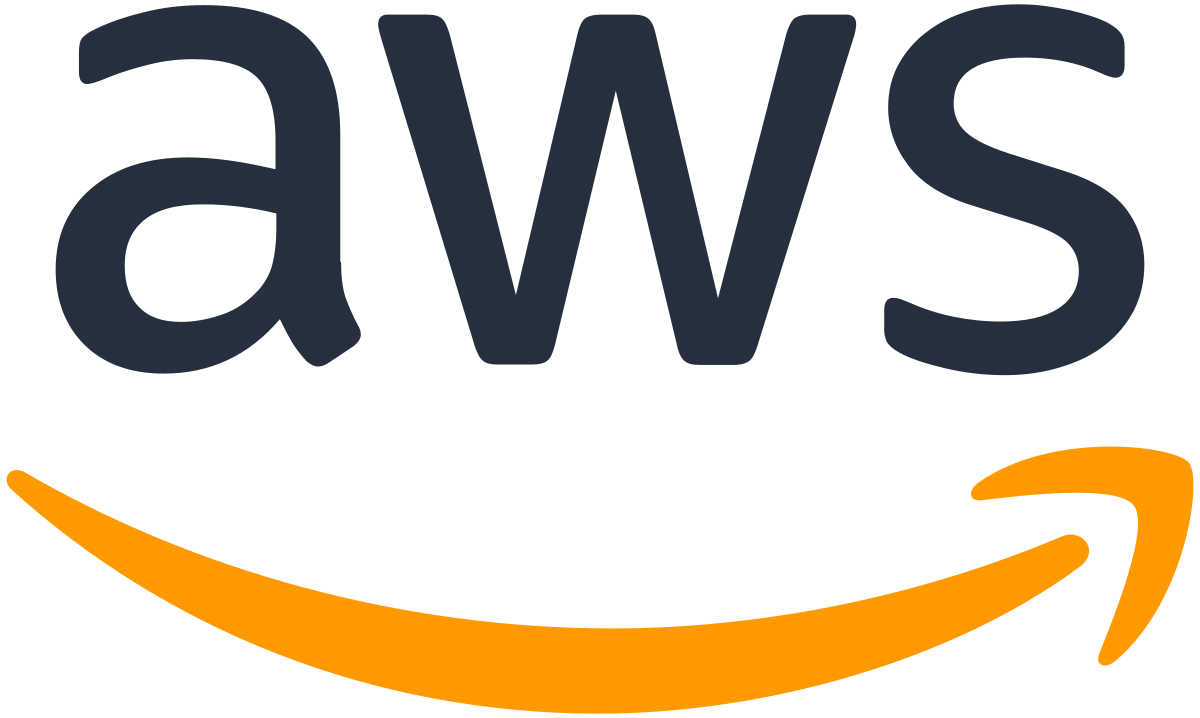 Microsoft 
Intune
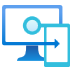 Microsoft 
Entra
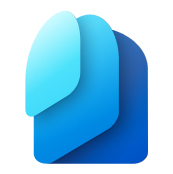 Microsoft Security Experts
Grazie